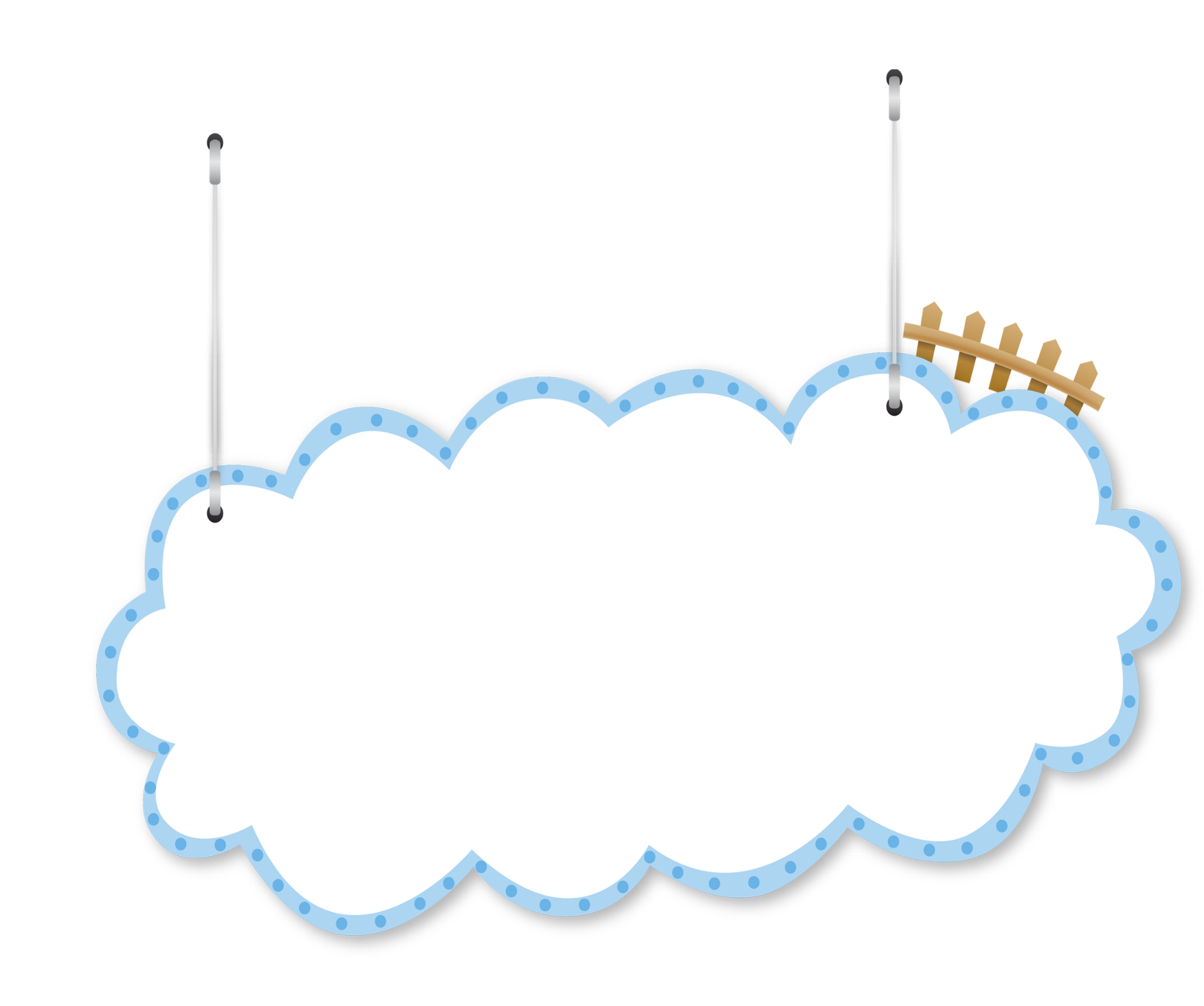 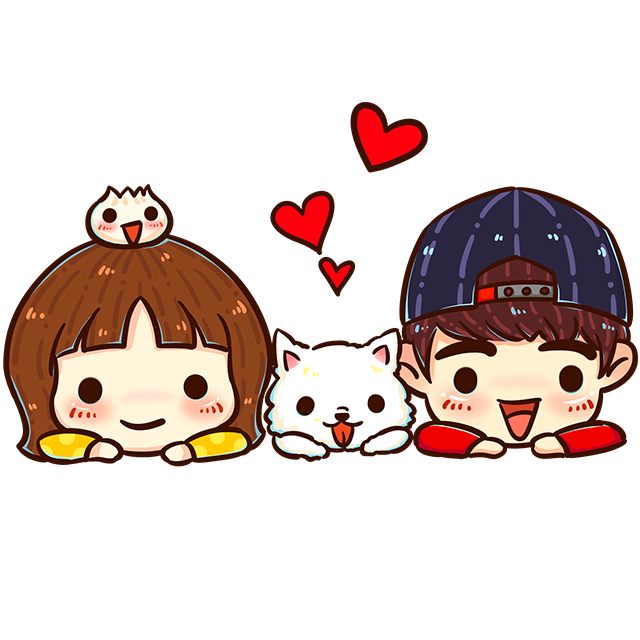 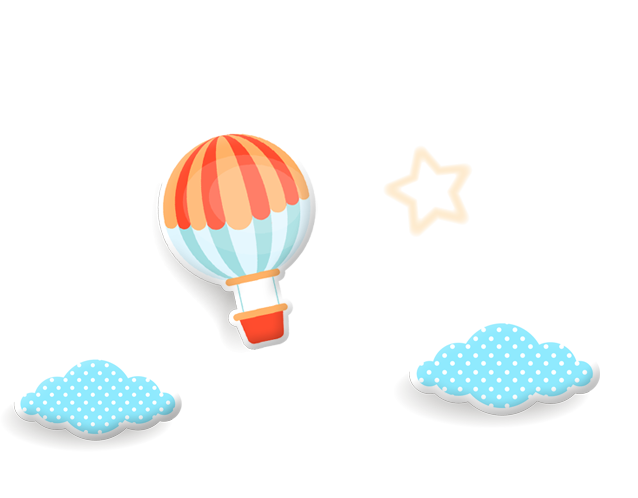 Tiếng Việt
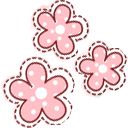 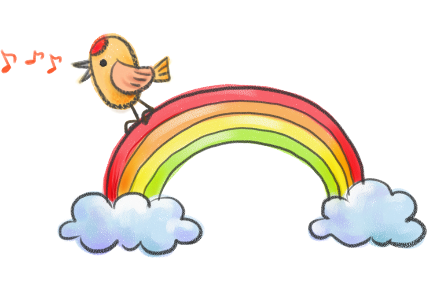 ÔN TẬP CUỐI HỌC KÌ I 
(tiết 3)
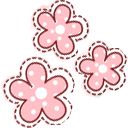 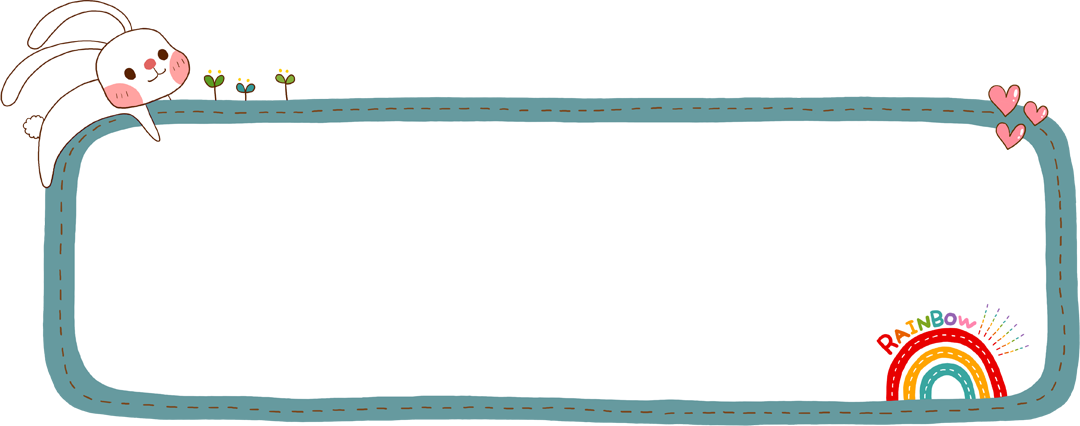 Mục tiêu
- Đọc thuộc và diễn cảm các bài học thuộc lòng đã học.
Lập được bảng tổng kết vốn từ về môi trường
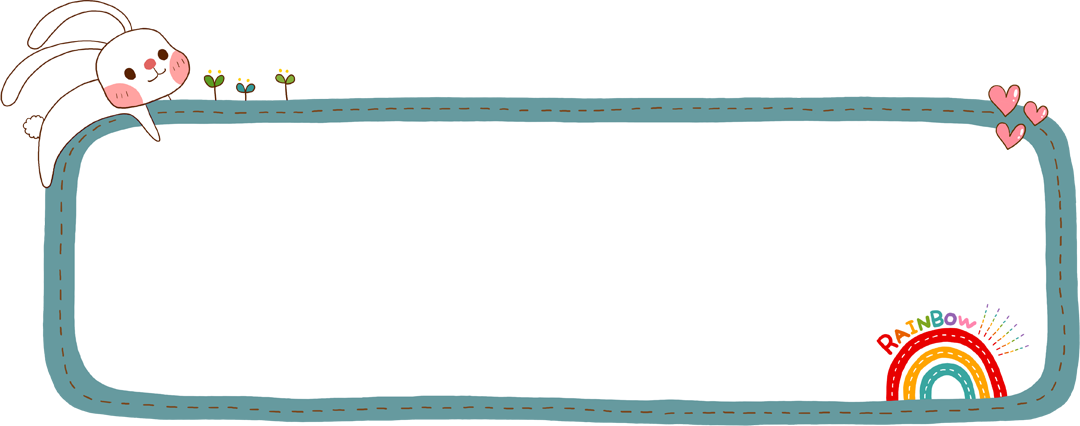 1. Ôn luyện tập đọc và học thuộc lòng các bài tập đọc đã học.
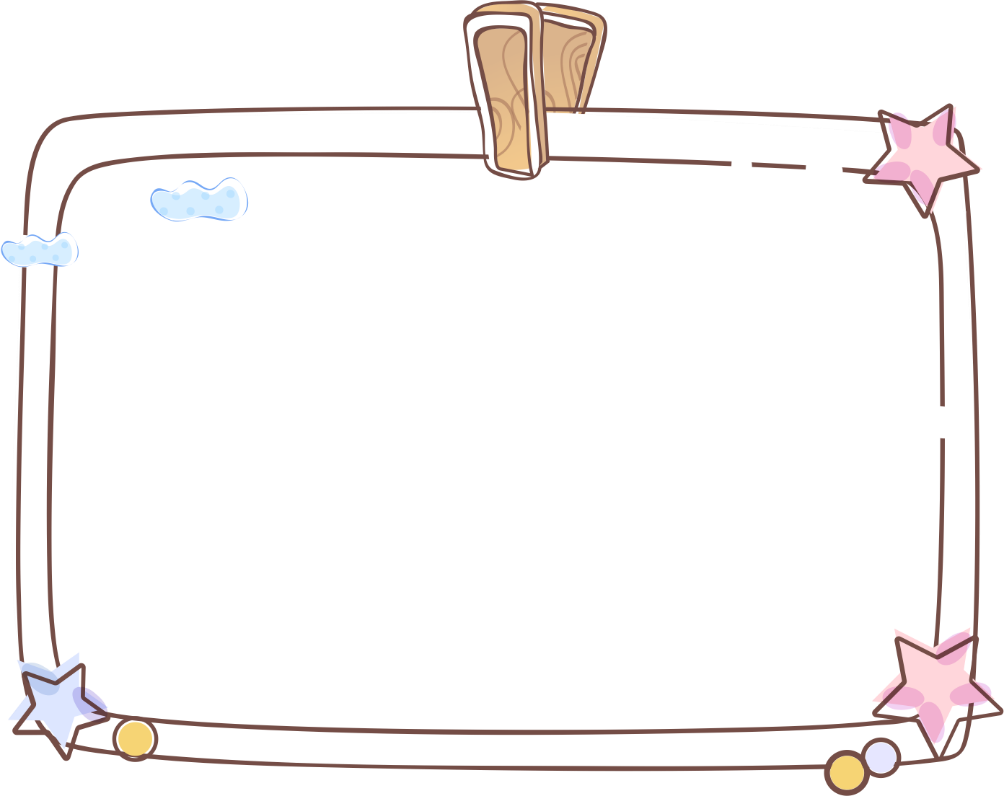 1. Ôn luyện tập đọc và học thuộc lòng các bài tập đọc đã học.
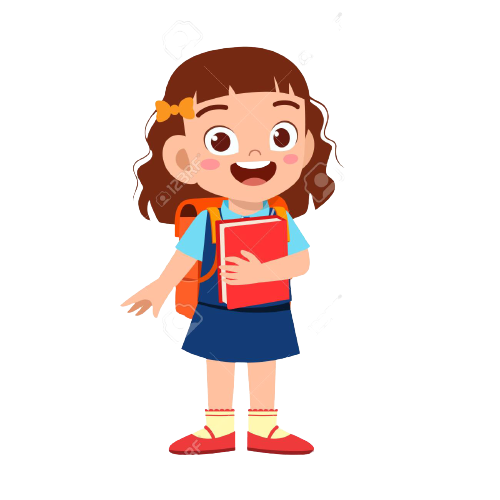 [Speaker Notes: Trên KGCT]
rừng; con người; thú ( hổ, báo, cáo, chồn, khỉ, vượn, hươu, nai, rắn, thằn lằn, dê, bò, ngựa, lợn, gà, vịt, ngan, ngỗng,...) ; chim ( cò, vạc, bồ nông, sếu, đại bàng, đà điểu,...) ; cây lâu năm (lim, gụ, sến, táu, thông,...) ; cây ăn quả (cam, quýt, xoài, ổi, mít, na, chanh, mận,...) ; cây rau (rau muống, cải cúc, rau cải, rau ngót, bí đao, bí đỏ, xà lách,...) ; cỏ
sông, suối, ao, hồ, biển, đại dương, khe, thác, kênh, mương, ngòi, rạch, lạch,...
bầu trời, vũ trụ, mây, không khí, âm thanh, ánh sáng, khí hậu,...
M: trồng rừng, chống đốt rừng, trồng rừng ngập mặn, chống đánh bắt cá bằng mìn, điện, chống săn bắt buôn bán động  vật hoang dã,…
M: giữ sạch nguồn nước, xây nhà máy lọc nước, tiết kiệm nước, nhặt rác xung quanh nguồn nước ,……
M: lọc khói bụi, trồng cây xanh, di chuyển bằng phương tiện công cộng,…
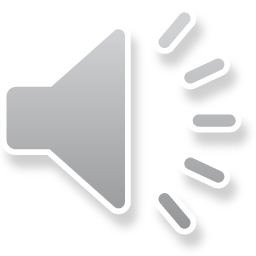 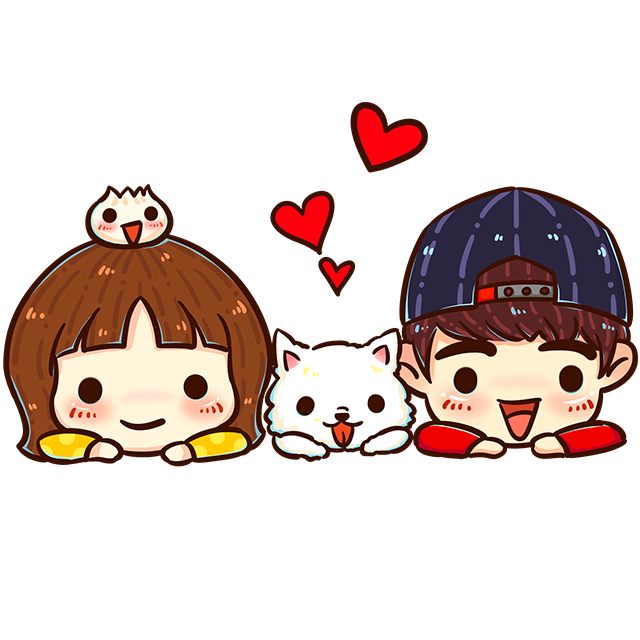 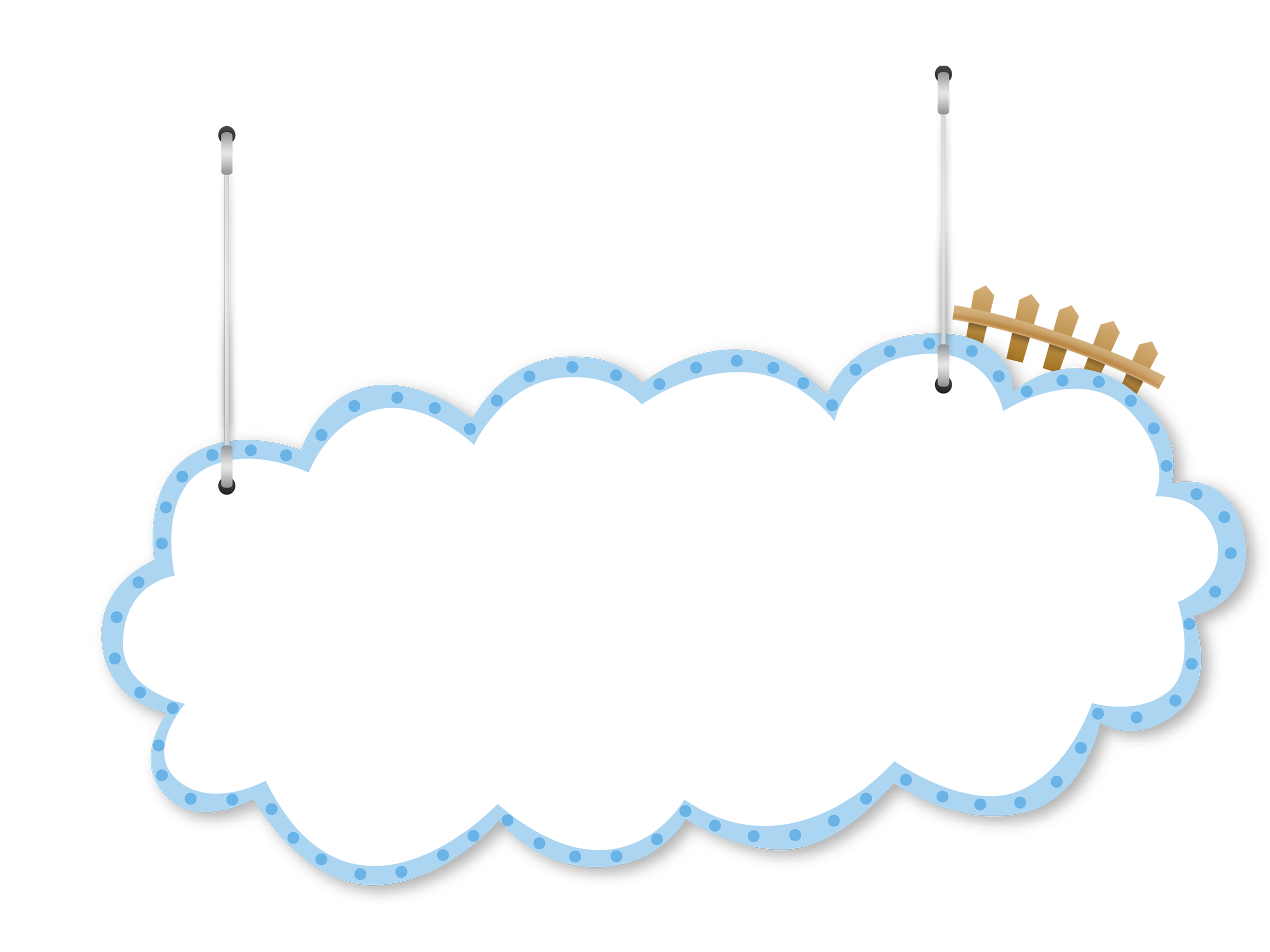 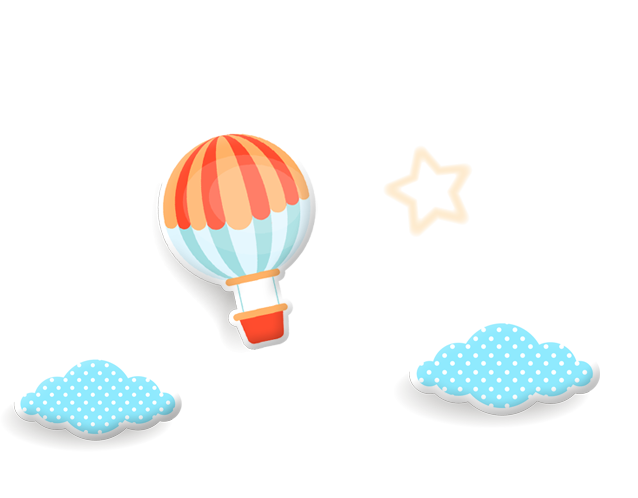 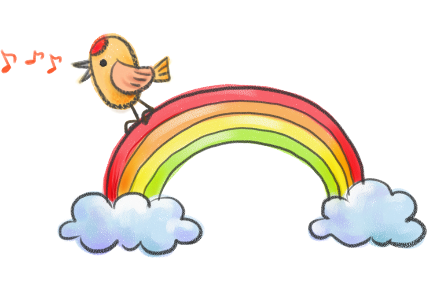 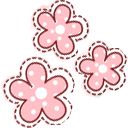 Thank you!
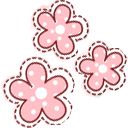